Using myICLUB.comThe World’s Most Popular Website for Investment Club Operations & Accounting
by ICLUBcentral Inc.
www.ICLUB.com
Copyright 2018 ICLUBcentral Inc
[Speaker Notes: Using myICLUB.com
These PowerPoint slides have been prepared by ICLUBcentral Inc. to provide instructions in the use of myICLUB.com at myiclub.com
Latest Revision Date:
23 April 2018
Copyright:
Copyright by ICLUBcentral, Inc., 2018
Target Audience:
Club members.  Note that this presentation does not anticipate any knowledge of Club Accounting of any prior version.
Procedure Note:
“Click” indicates that a upon mouse click an animation will occur & the details for that animation follows.]
What is myICLUB.com?
myICLUB.com is a web site for investment club operations with accounting tools built in.
myICLUB.com can be used to do accounting, communicate, & collaborate.
myICLUB.com is located at www.myiclub.com.
2
Why Use myICLUB.com?
All members have access to reports at all times.
You can email announcements & reports to members.
You can share & archive important documents, stock studies, meeting minutes, operating agreements.
You can keep track of club events on the shared calendar. 
You can send & store club announcements.
You can conduct voting.
You can manage a stock watch list.
You can easily change treasurers by switching permissions.
Your data is automatically backed up in the cloud.
3
What Do I Need to Use myICLUB.com?
A computer (or tablet).
Running Windows, Apple OS, Unix, Android.
Access to the Internet.
Broadband speeds not required!
A web browser.
That’s it!
4
Is myICLUB.com Secure?
5
How Much Is myICLUB.com?
45-day free trial to get you started.
Then choose subscription for unlimited members & transactions, & unlimited Technical Support :
1 year: $81.99.
2 year: $132.99.
Additional discount is available to StockCentral subscribers.
Optional Club Tax Printers can be purchased each year:
Federal: $89 (early bird price).
State: $89 (early bird price).
6
How Does myICLUB.com Work?
Administrator (usually a club officer) sets up a myICLUB.com site for the club.
Everyone in the club gets access to that site via their own individual username & password.
Club members can view accounting reports & other tools on the site.
Only designated officers can edit the accounting & other information.
7
How Do I Get Started?
Sign up for free 45-day trial at www.myiclub.com.
Set up myICLUB.com site for your club.
Import club data (if moving from Bivio or Club Accounting 3).
Add members’ info & email addresses.
Use “Invite” function to allow club members access to your private website.
8
Sign Up for myICLUB.com
Click on “Sign up” link at www.myiclub.com.
Enter name & email address.
Create username, password, & security question & answer.
TIP: You can use single email/password for multiple clubs!
9
Set Up a Club Website
Enter your club name.
Enter your tax ID number (Employer Identification Number or EIN).
Leave blank if not yet acquired.
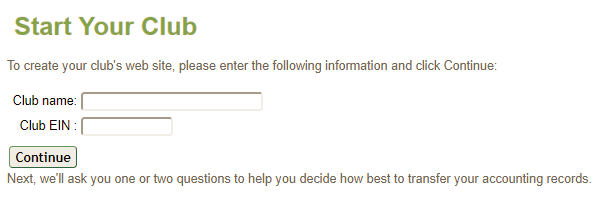 Start the Club Books
New clubs that haven’t used any accounting software can start entering transactions right away in Accounting area. 
Clubs that use Club Accounting 1.04, 2.x, or 3.x, or Bivio.com can import it.
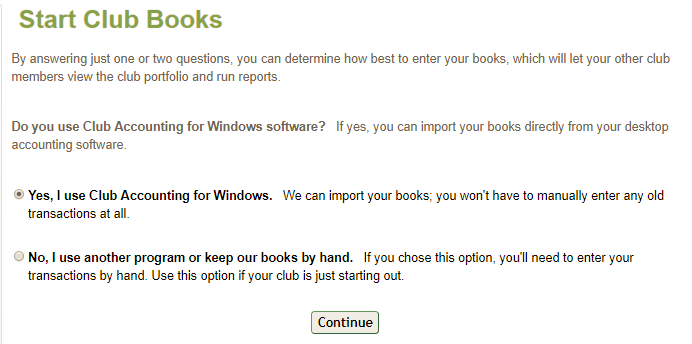 11
Import Accounting Records
Export data from accounting program.
Find export file by ‘browsing’ to it from myICLUB.com import page,
Click ‘Import’ button.
12
Step #1: Enter the member names.  If you have imported your data, these will be pre-filled.
Step #2: Enter member email addresses. (optional)
Step #3: Click ‘OK’.  Members will receive an email invitation with instructions for how to join the myICLUB.com site & create their own usernames & passwords.
Invite the Club Members
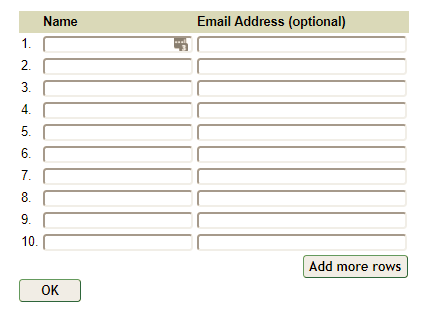 13
You’re Done!
(Actually, it’s easier than that – myICLUB.com will guide through these steps one by one.)
14
Logging In
Go to www.myICLUB.com....
…just like logging in to most web sites.
15
Your Club Home Page
16
Message
Boards
Calendar
Accounting
File
Storage
Reports
Navigating myICLUB.com
Follow the Menu at the top of every page:
Watch
List
Help
People
Voting
Taxes
17
Help
Click Help on any page for context-sensitive help about the tools on that page.
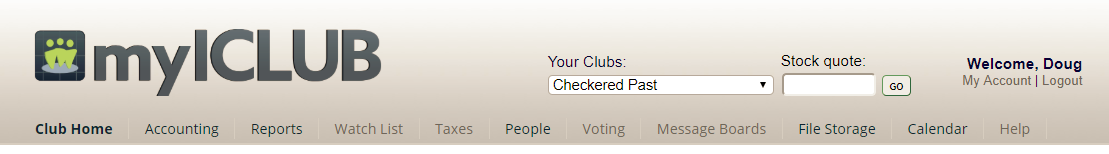 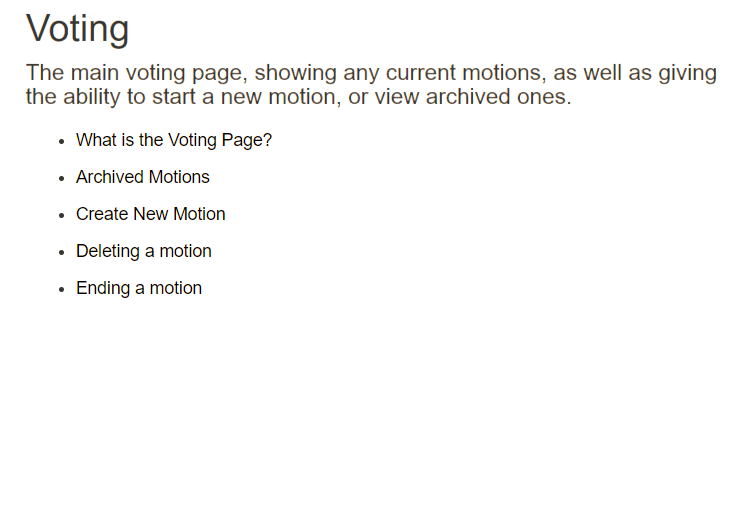 Help
18
Calendar
The Calendar
Enter & maintain one-time & recurring club events. Portfolio events are  added automatically. Can also display ICLUB events like webinars & conferences!
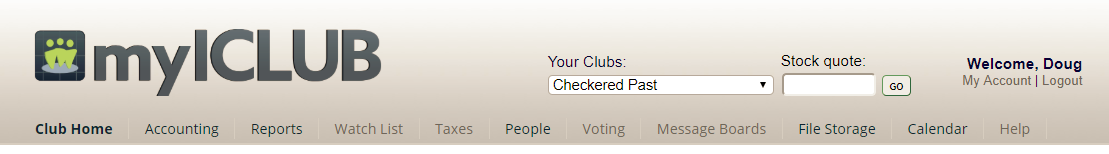 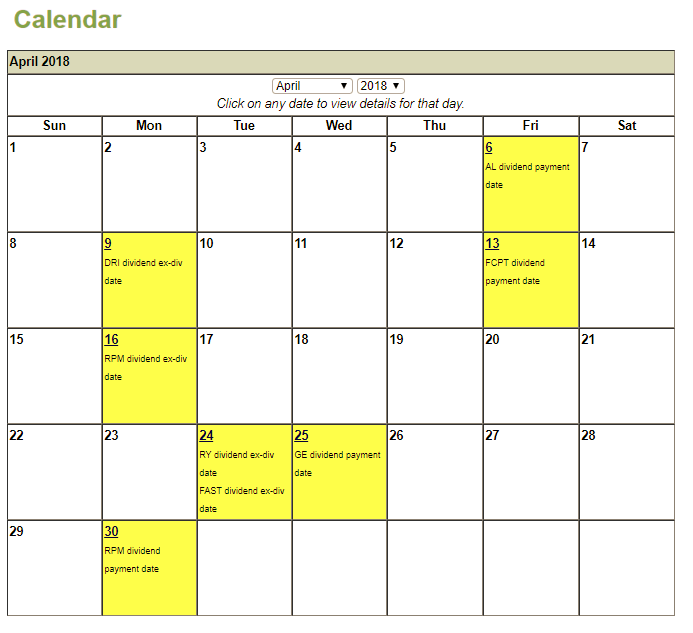 19
File
Storage
The File Storage Area
Store & share documents, stock studies, minutes. Make certain files publicly accessible. Download free educational e-Books & resources from ICLUBcentral.
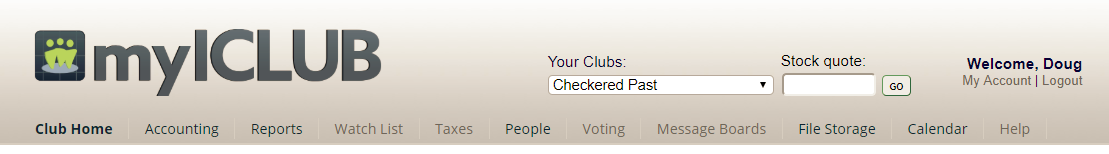 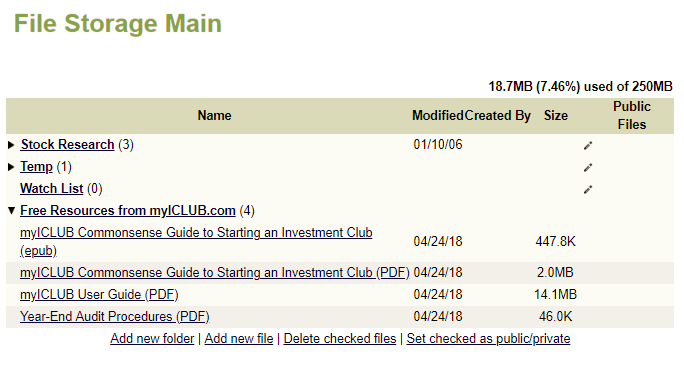 20
Sharing Files with Members
Files are organized into folders. Expand folder by clicking arrow.
Add files by clicking on ‘Add new file.’
Download a file by right-clicking on it.
Rename or delete a file by clicking on ‘rename/move’ or ‘delete.’
21
Message
Boards
Message Boards
Post messages to share with your club via email threads. Can set up multiple message boards!
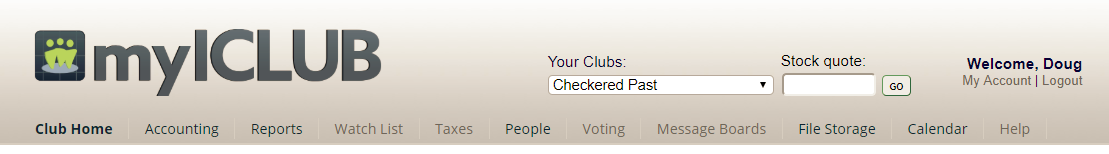 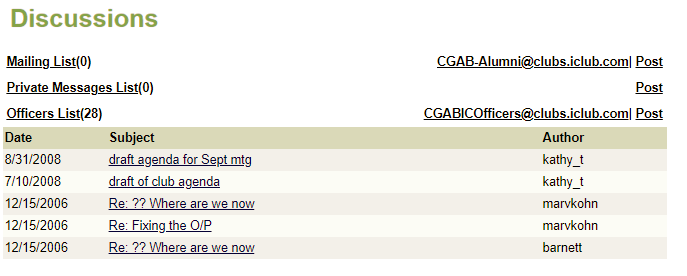 22
Message Boards
Can post messages via your web browser.
Or post via email (every message board has an email address you can send to).
All messages posted by club members are archived on the site for quick access.
Messages are also sent to your email.
23
Voting
Can create ballots for voting in between meetings or for online clubs. Support many methods of tabulating results. Automatically email members with ballots & results.
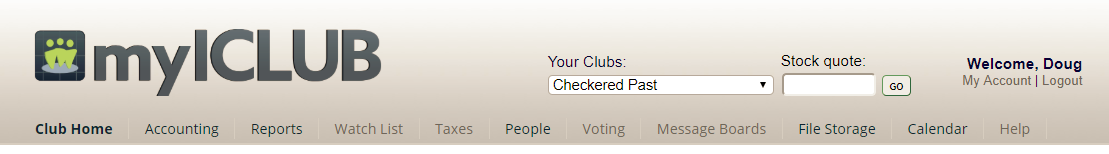 Voting
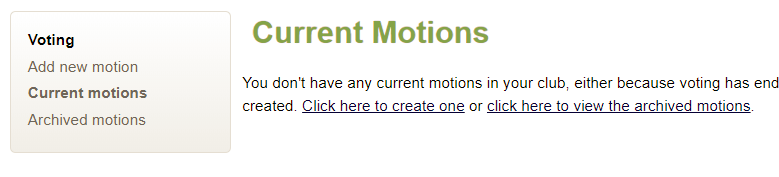 24
The People Page
Review membership & contact information. Invite new members & guests. Set user roles.
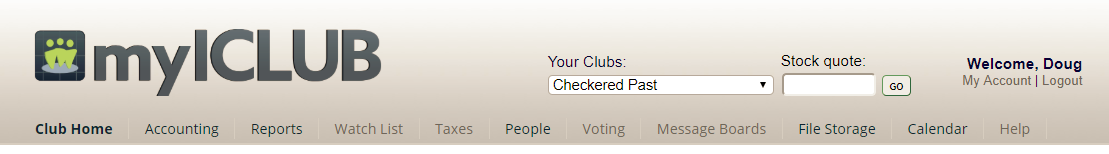 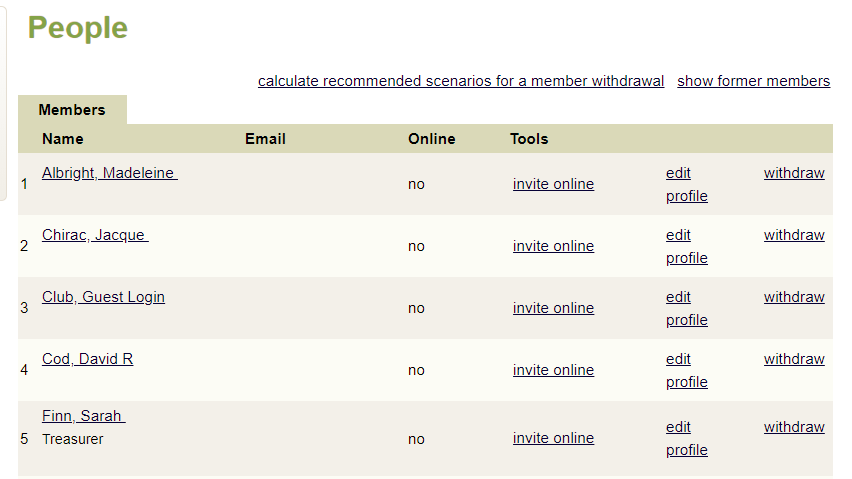 People
25
People
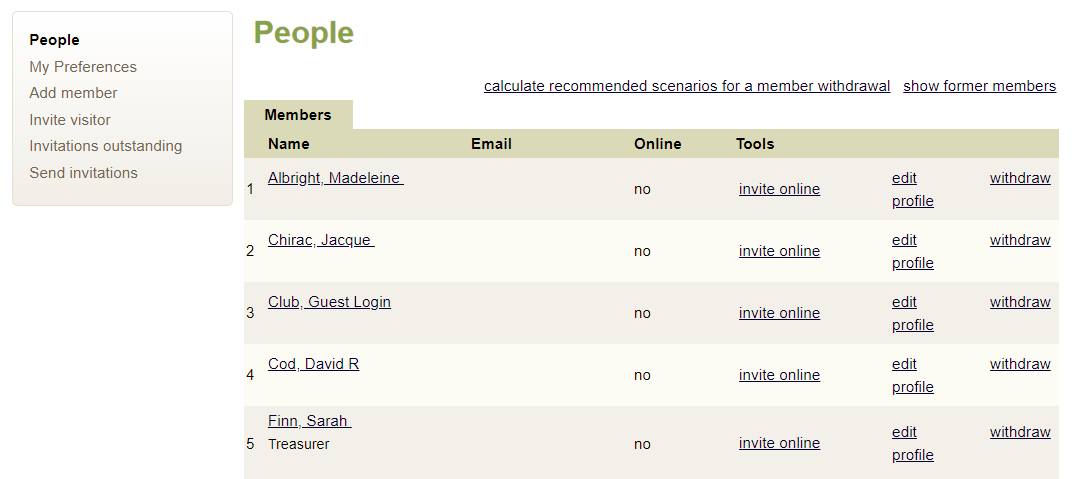 Bring people into club by clicking ‘invite online.’
Check on outstanding invitations.
Edit contact information with ‘edit profile.’
Add new members or visitors.
26
Taxes
Federal Club Tax Printer & State Club Tax Printer (for 14 states) available for purchase each year. IRS e-Filing now available with purchase at no additional cost!
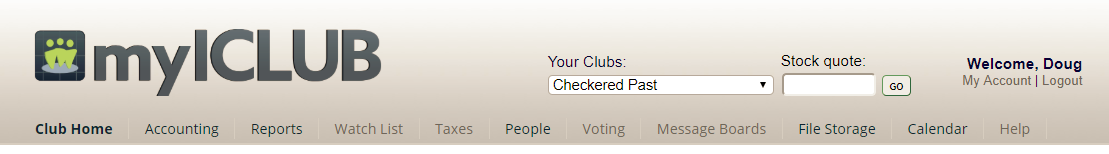 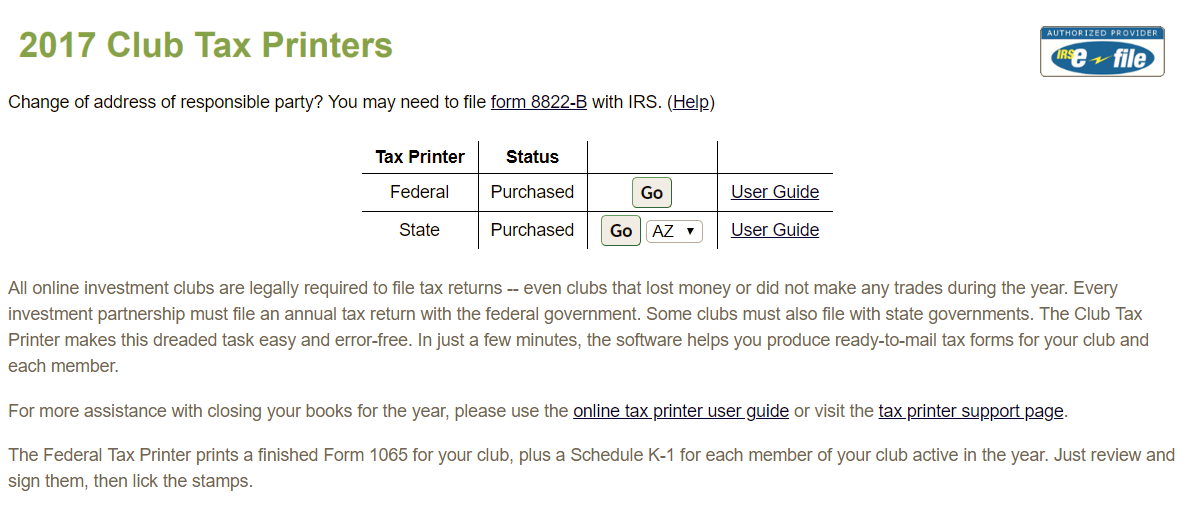 Taxes
27
Watch List
Keep track of stocks to watch, or hold stockpicking contest.
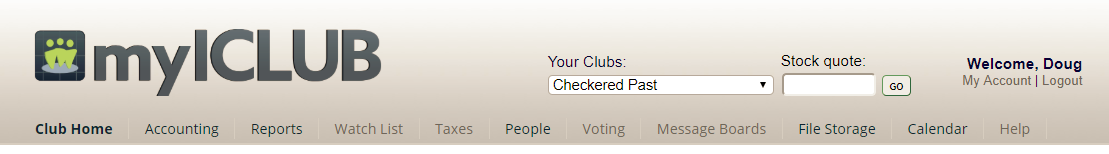 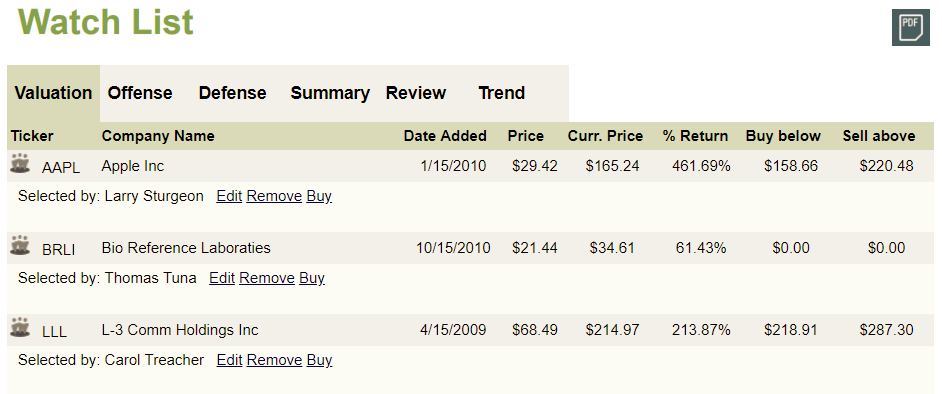 Watch
List
28
Reports
Reports
More than 35 reports & graphs! All members can access at any time (only treasurer can change data).
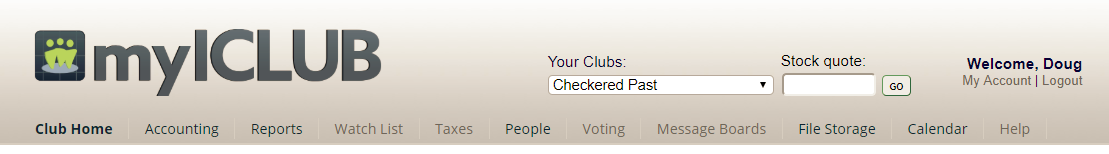 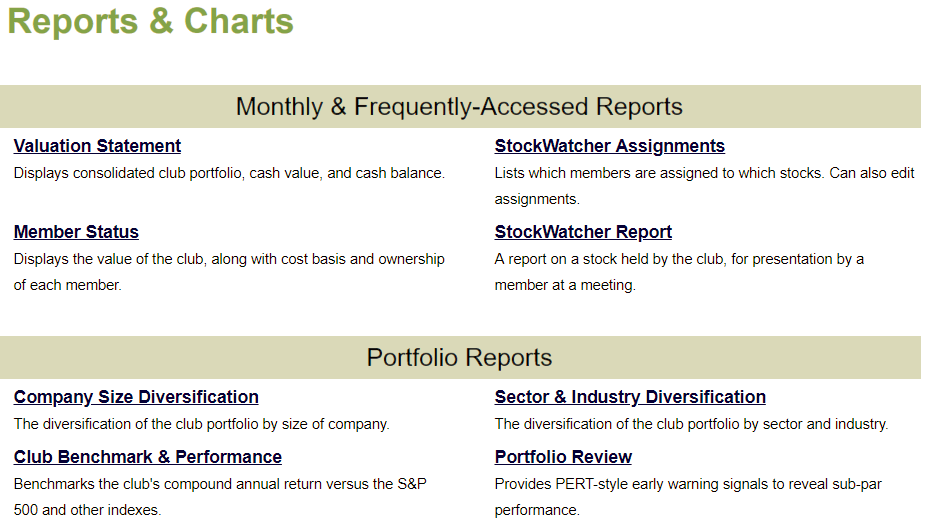 29
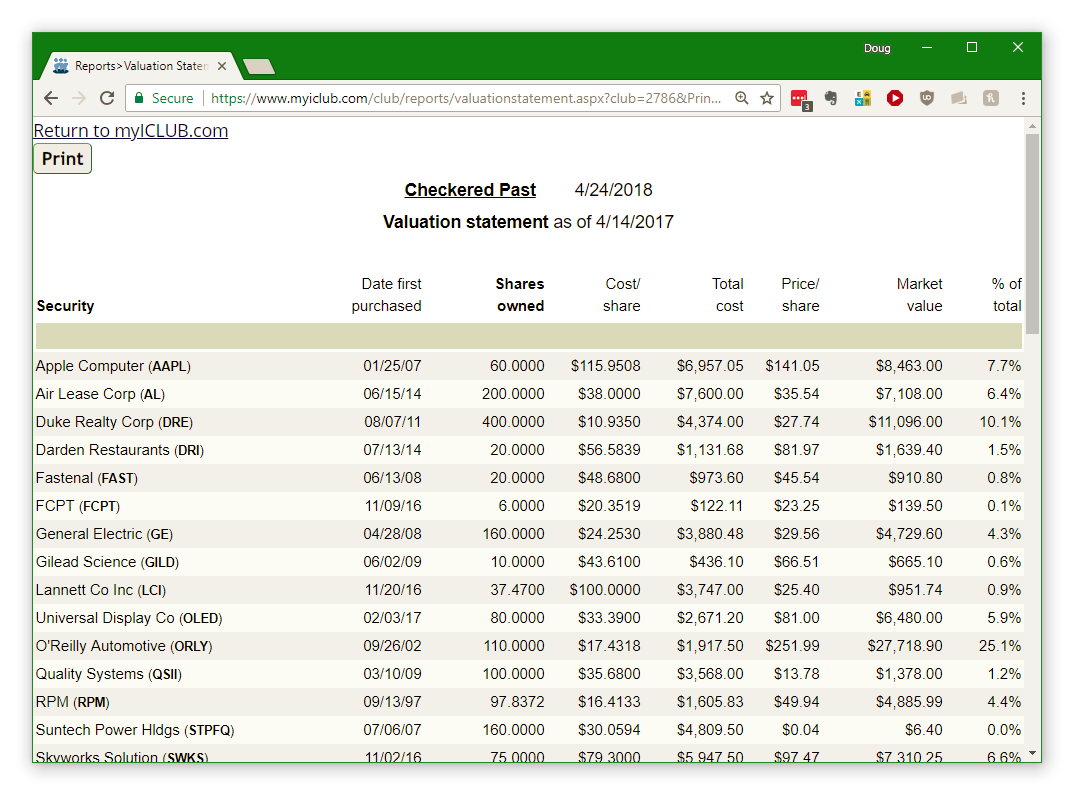 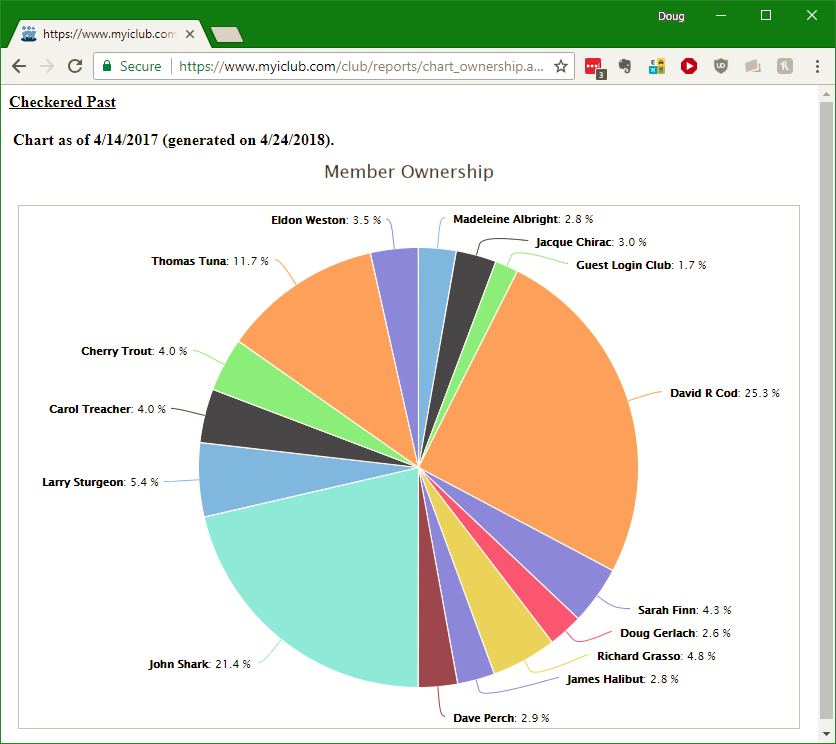 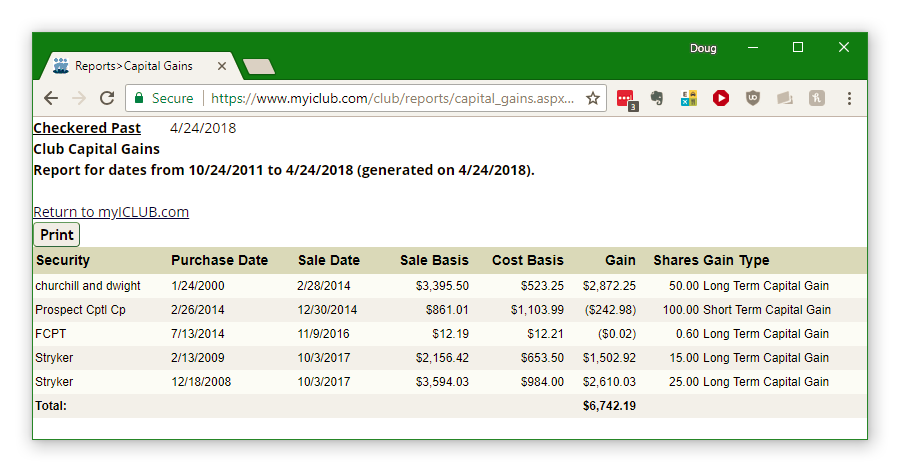 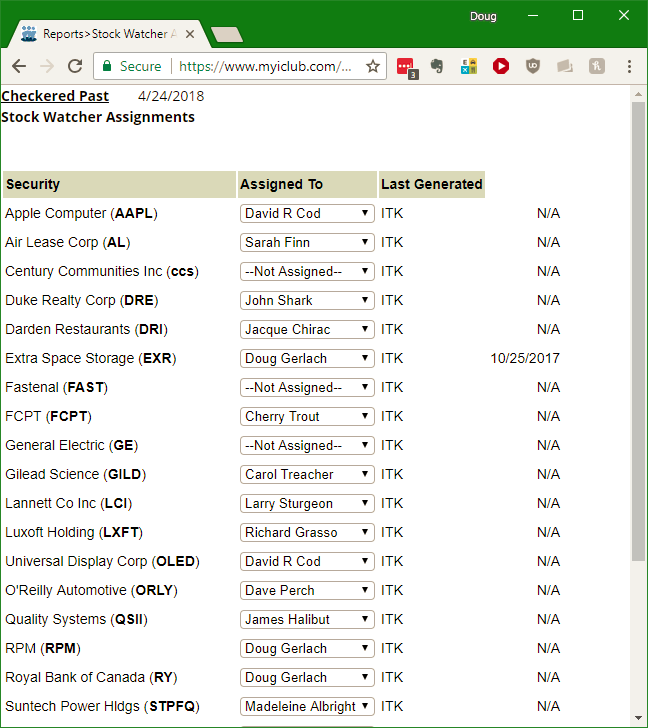 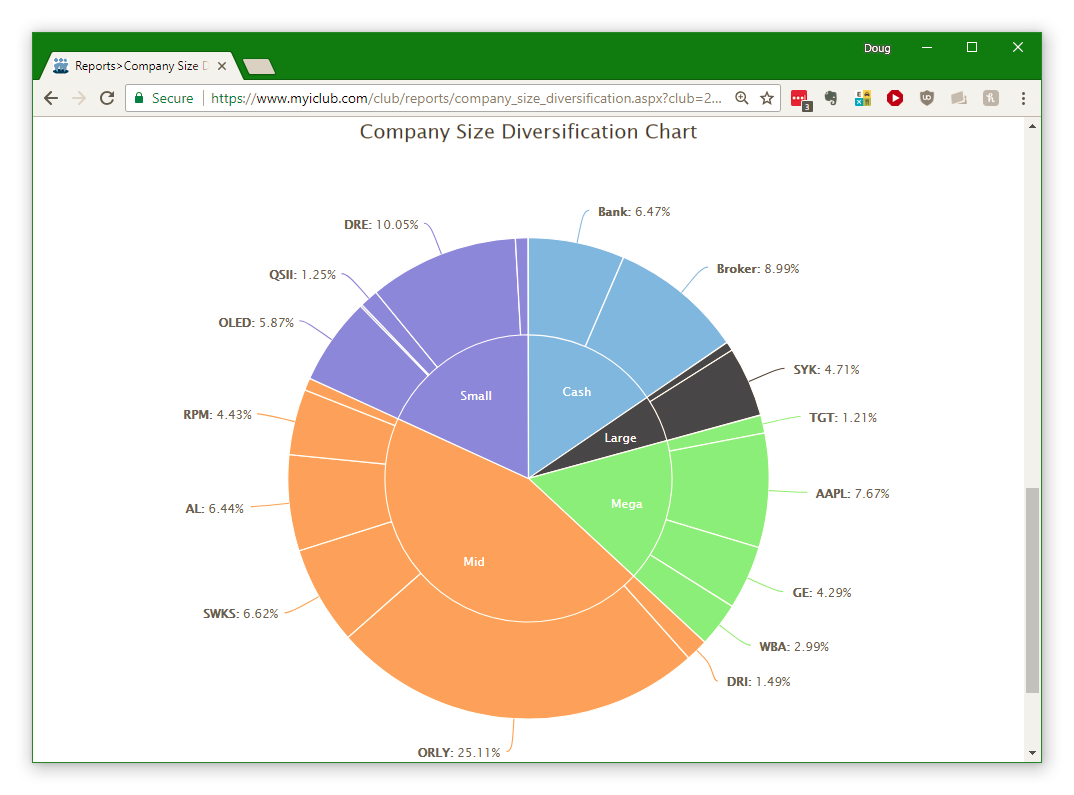 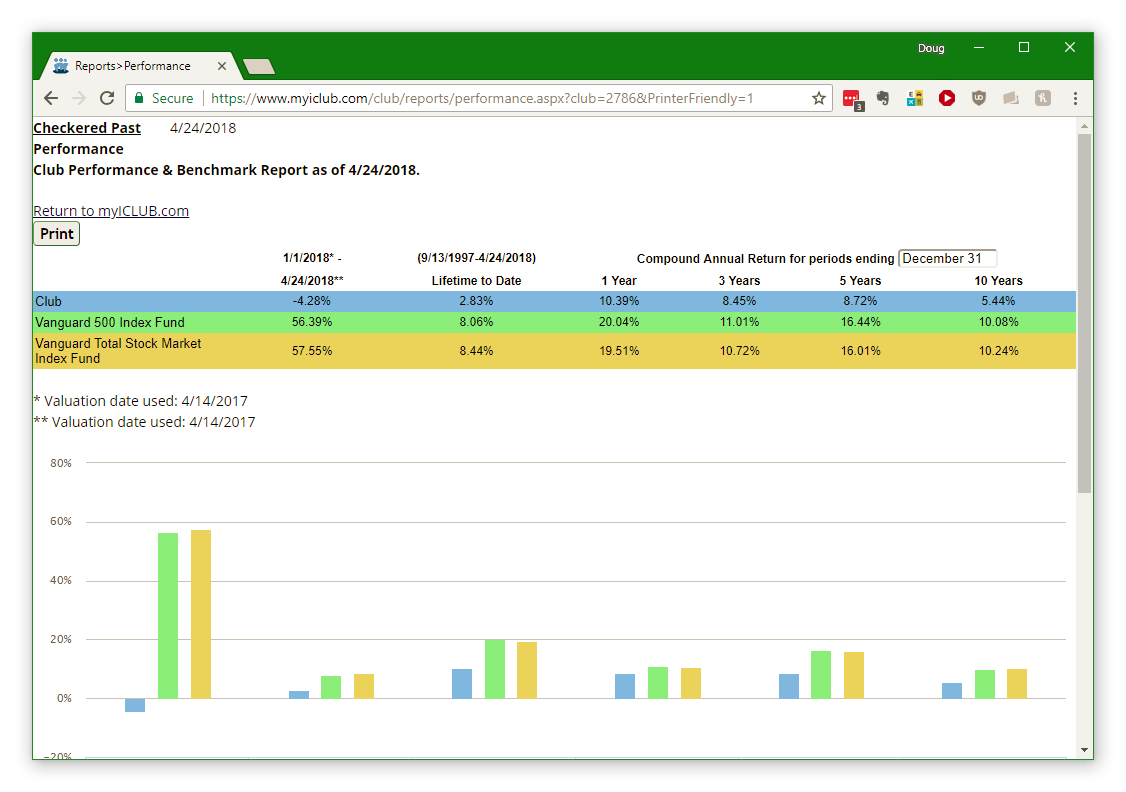 Accounting
Accounting
Unit-value accounting keeps track of all security & member transactions. Only treasurer (& co-treasurer or assistant treasurer) can edit data, but all members can view.
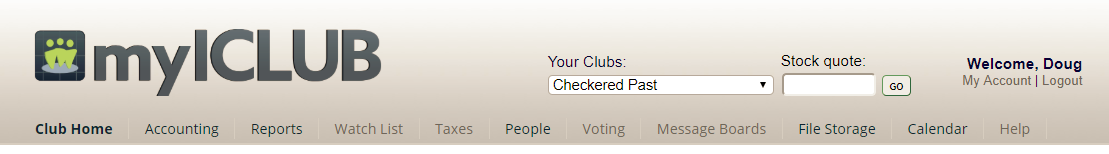 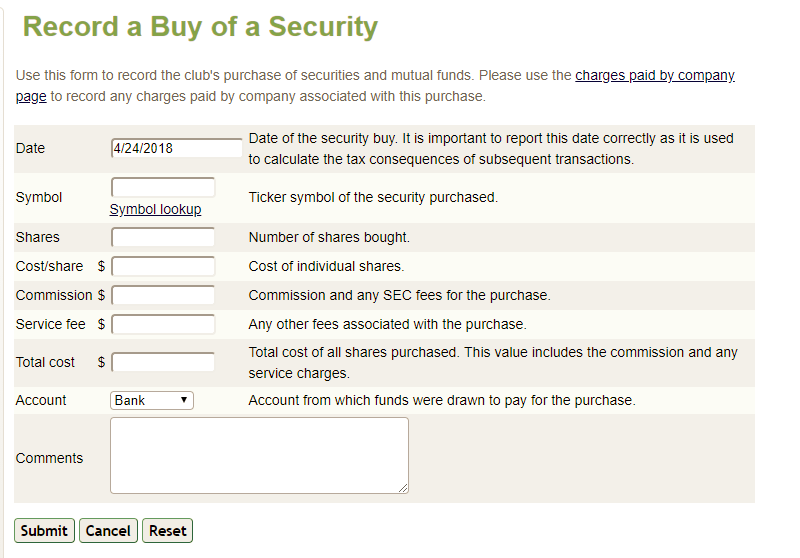 31
Accounting
Main Accounting page gives a snapshot of club finances
Portfolio holdings.
Accounts & available cash.
Each member’s account value.
Unit value of club.
32
Need Help?
Click on “Help” at top of any page for context-sensitive assistance about that page.
Check out the Frequently Asked Questions at www.iclub.com/faq/.
Request assistance at www.iclub.com/support/.
Download myICLUB.com manual.
33
myICLUB.comThe World’s Most Popular Website for Investment Club Accounting & Operations.
Learn more at www.myICLUB.com
34
Copyright 2018 ICLUBcentral Inc